The Experience
On the verge of being experienced
Overview
Back to the drawing board
Took into account feedback from last meeting and made necessary adjustments

Engagement

Pre Login Mock Up
Feedback from last meeting
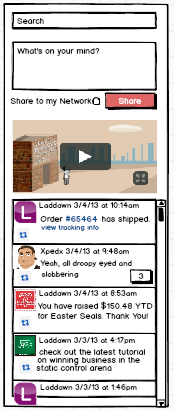 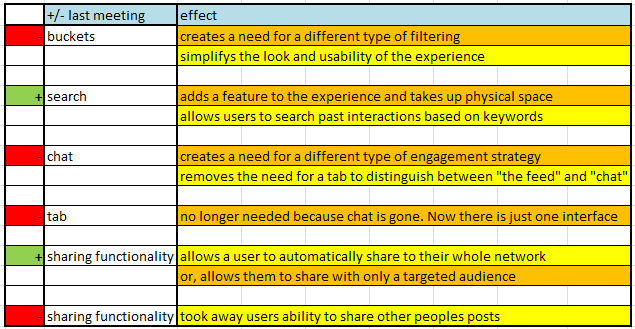 Pre Login
Website Highlight Reel
Not a tutorial, instead, compelling reasons to get logged in
Bulletin 
Comments disabled
Different Strokes
Showcase the post login experience
Twitter feed
Extended bulletin in Experience form
Stroke 1
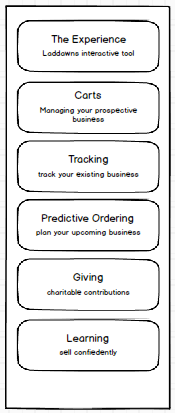 Highlight Reel Heaven
Stroke 2
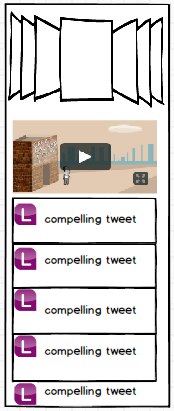 Twitter Feed
Stroke 3
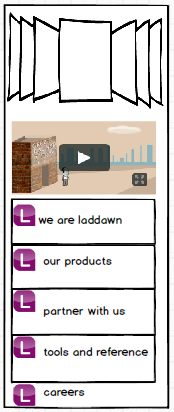 Static content in the form of the Experience
Stroke 4
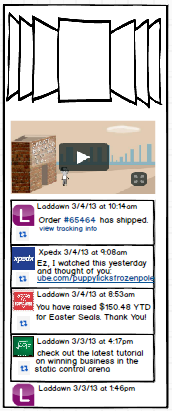 Showcase the Post Login Experience
Highlight reel
Bulletin
No comments
Model posts showing a broad range of possible interactions
Post Login Engagement
Search

What's on Your Mind

Bulletin

Feed
Search
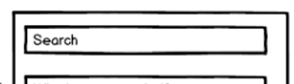 Search replaces the need for content filtering (buckets)
Searches content of post body
Returns results of most recent posts first
Enables searching for specific discussions, order content, etc.
What’s on Your Mind
Sharing functionality
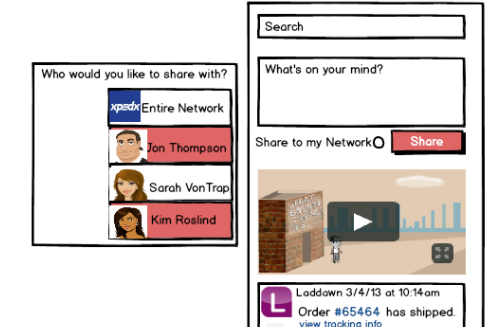 How to handle media driven engagement
Shadow Box
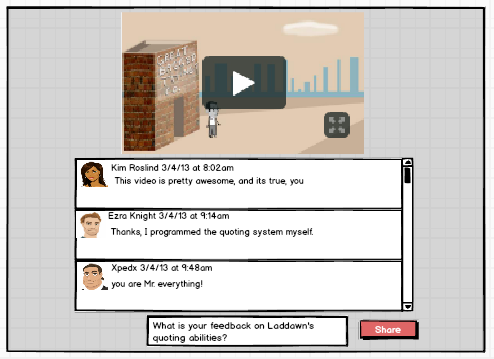 Feed – How to Handle Text driven engagement
Stroke 1 –  Most Recent to Chronological Order Expansion
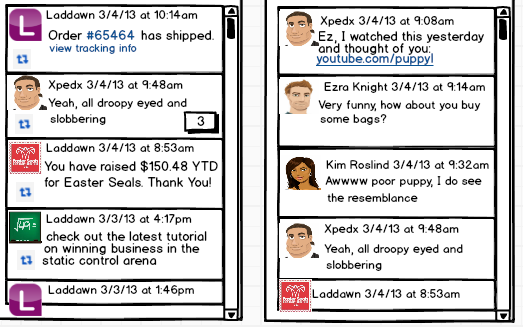 Feed – How to Handle Text driven engagement
Stroke 2 – Original Post to Chronological Expansion
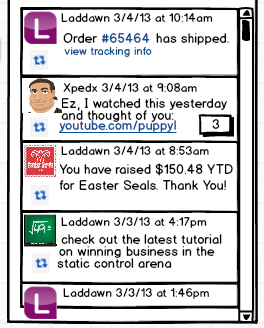 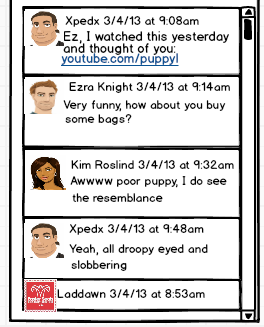 Feed – How to Handle Text Driven Engagement
Stroke 3 – Shadow Box
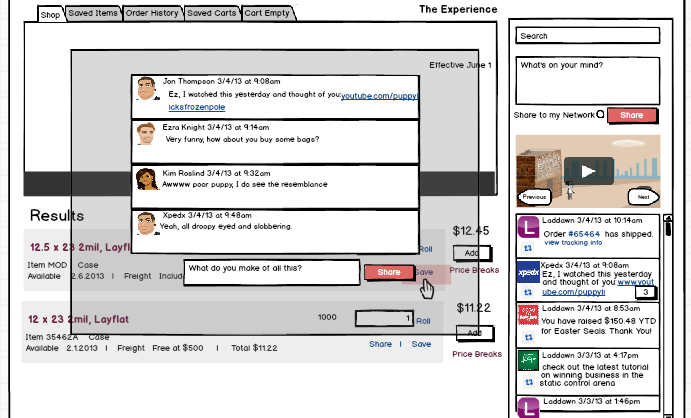 Feeding the Feed
Saving a cart
Sharing a cart
Updating a cart
Deleting a cart
Cart expiration warning
Order is created
Order is updated
Order is complete
Order is shipped
RMA status updates
Credit status changes
Predictive Ordering Reminders
Sharing an Item
Laddawn generated system messages
Price changes*
Service outages*
Customer pickup notification
Charity donation
Contribution tracker
Training games
Customer education - PowerPoints
Laddawn Twitter feed
Social Messaging

* = comment feature disabled
Questions
Can we piggy back the “walls” based off of existing contact structure?
What are the next steps
Make final adjustments to existing mock ups

Conceptualize and mock up how Laddawnicans will use the Experience